מרכז מורים ארצי – מדע וטכנולוגיה
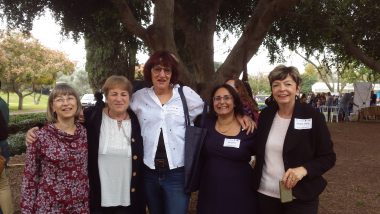 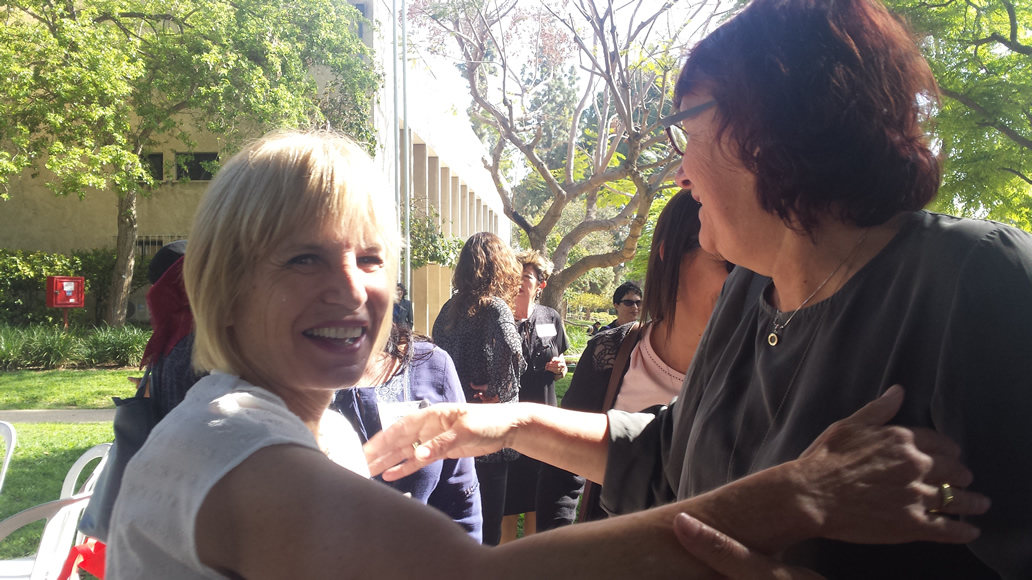 מרכז מורי מדע וטכנולוגיה בחט"ב
המדען האחראי: פרופ' ענת ירדן
ראש המרכז: ד"ר יעל שורץ
יועץ מדעי: ד"ר זהבה שרץ

צוות המרכז מונה 9 אנשי צוות, בהיקף כולל של 245% משרה (לא כולל ראש מרכז). היקף משרה ממוצע כ-30%
תקציב כ-800,000 ₪
מספר פרוייקטים בתשע"ח:  20 פרוייקטים במימון מל"מ

המרכז משרת כ-5000 מורים ב-250 חטיבות ביניים כ-300,000 תלמידים
פרויקטים בולטים
פרוייקט להפקת תובנות מניתוח תוצאות מיצ"בים

השתלבות המרכז בפרוייקט קהילות אזוריות – המרכז מוביל 5 קהילות: צפון רב-תרבותי, מודיעין, כפר סבא, מיגזר בדואי – דרום, אשדוד-אשקלון 

פרוייקטים להובלת שילוב תקשוב בהוראה, פדגוגיה דיגיטלית ושילוב טאבלטים וחיישנים במעבדה

תמיכה מסיבית בפריפריה ובשדה בכלל שלא במסגרת מל"מ: שיתופי פעולה עם צוותי הוראת המדעים באילת, שדרות ורשת אמי"ת. במסגרת שיתופי פעולה אלו צוותי המרכז "מגיעים לשטח" ותומכים במורים בהטמעה בשדה